Is there a ZnGa Cycle in X-ray Bursts?
 --- Chris
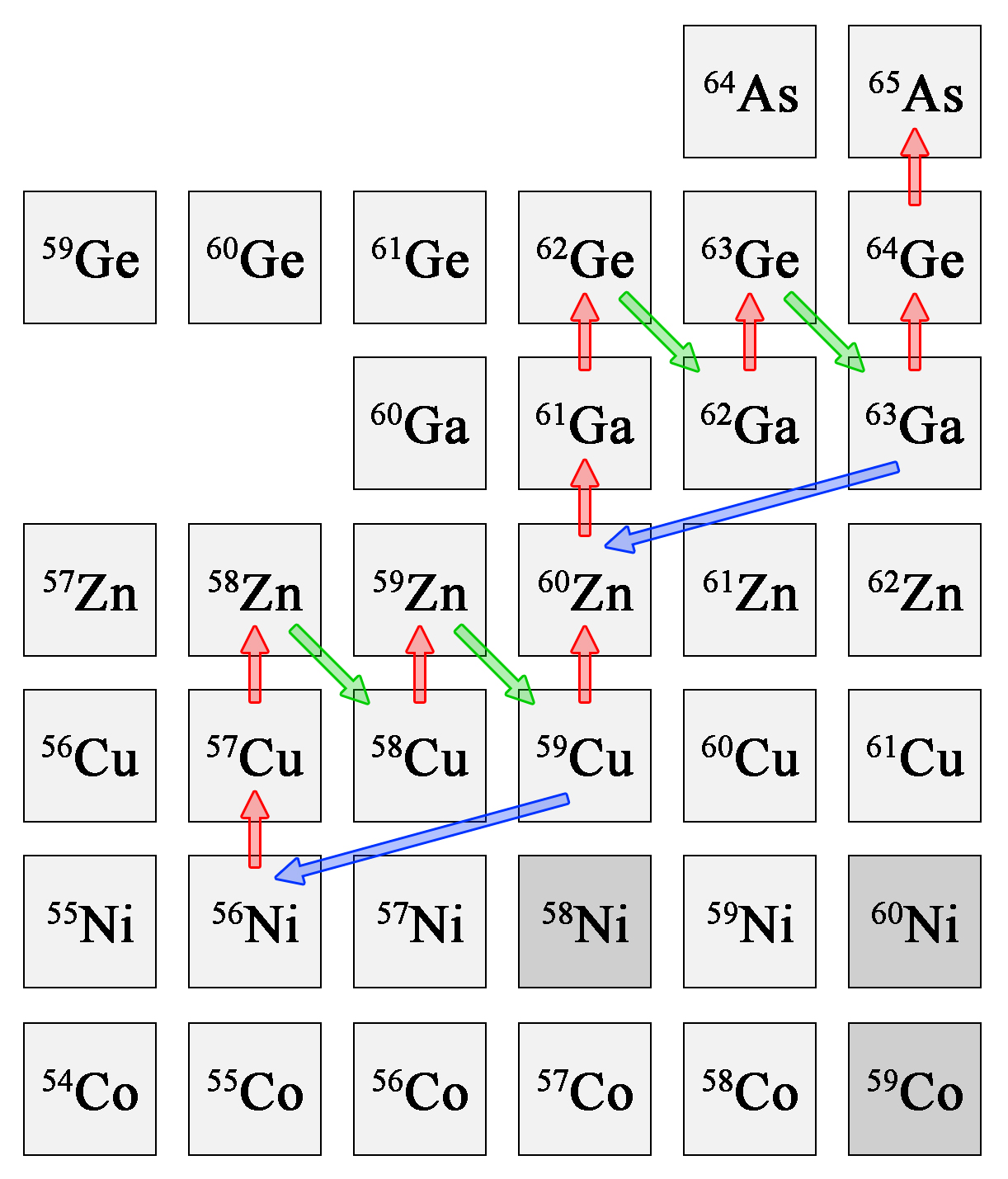 Also important for the light curve are reactions related to the NiCu and ZnGa cycles.

Of key importance here is the branching into the cycle at 59Cu and 63Ga, which is determined by the competition of the proton capture rate and the (p,α) rate. Note the (p,α) reactions are listed as (α,p) reactions.

The NiCu and ZnGa cycles further enhance abundances in A=60–64 mass region.
R. H. Cyburt et al., Astrophys. J. 830, 55 (2016).
FIG. 1 of PXCT draft.
Portion of the rp-process reaction sequence featuring the NiCu and ZnGa cycles.
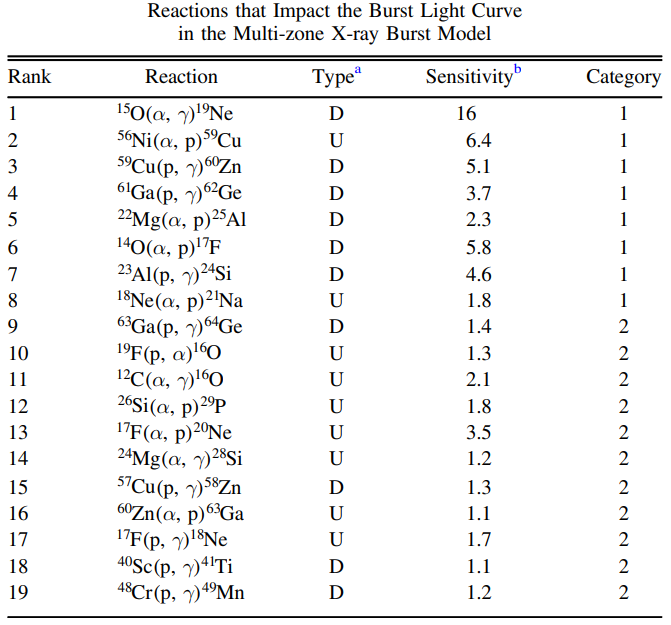 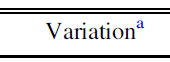 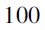 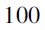 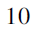 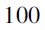 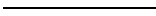 R. H. Cyburt et al., Astrophys. J. 830, 55 (2016).
Four 60Ga decay measurements:
C. Mazzocchi et al., Eur. Phys. J. A 12, 269 (2001).

60Ga 3.2 or 7.6×105 implantations into DSSDs @ BigRIPS, RIKEN
T. Goigoux, Ph.D. Thesis, Universite de Bordeaux, France, 2017.
S. E. A. Orrigo et al., Phys. Rev. C 103, 014324 (2021).

NSCL E17009 

FRIB E23035
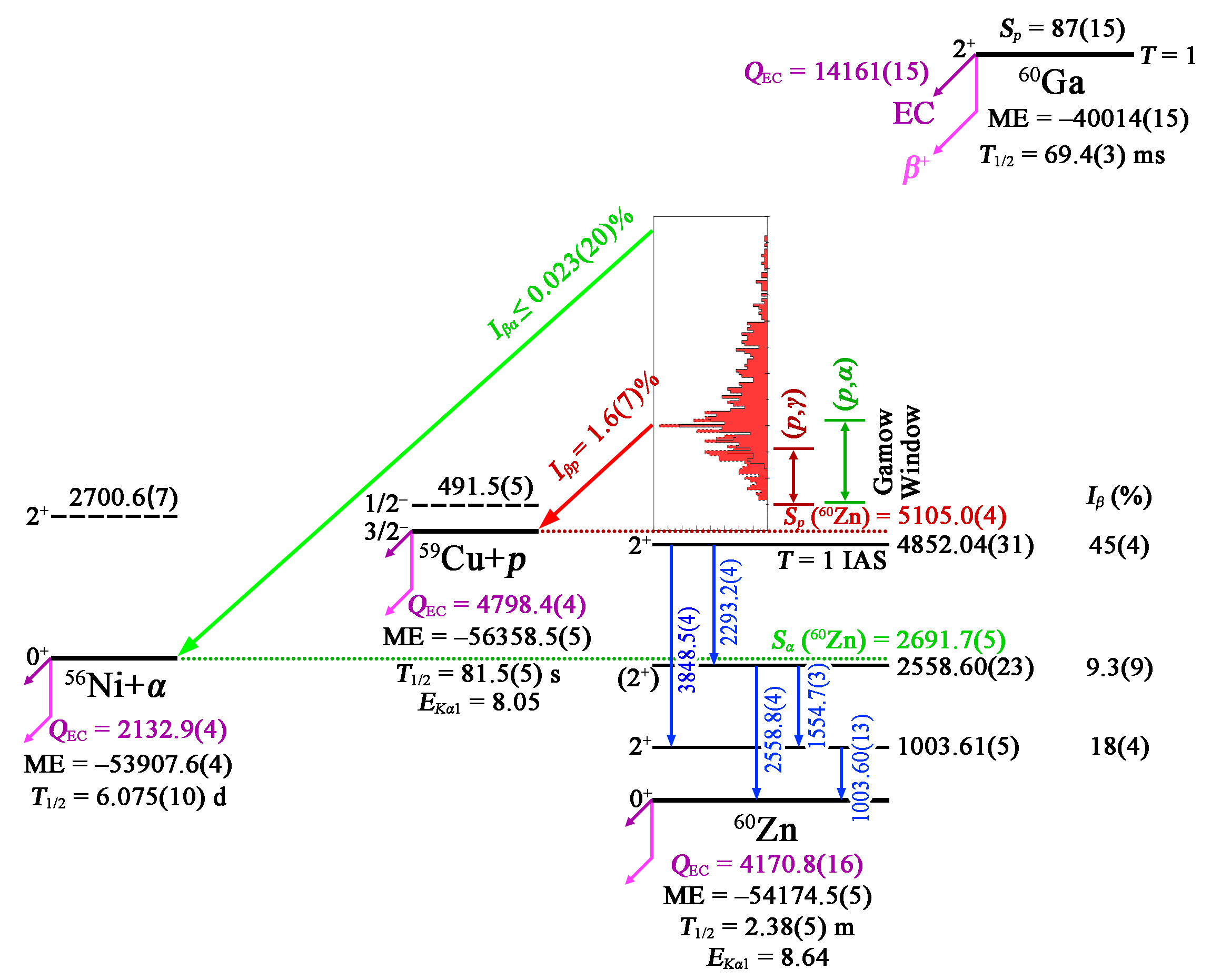 FIG. 2 of PXCT draft. Evaluated decay scheme of 60Ga.
One 64As decay measurement:
4.8×105 implantations into DSSDs @ BigRIPS, RIKEN
B. Rubio et al., J. Phys.: Conf. Ser. 1308, 012018 (2019).
Missed by XUNDL. Added to ENSDF in Jun 2024.
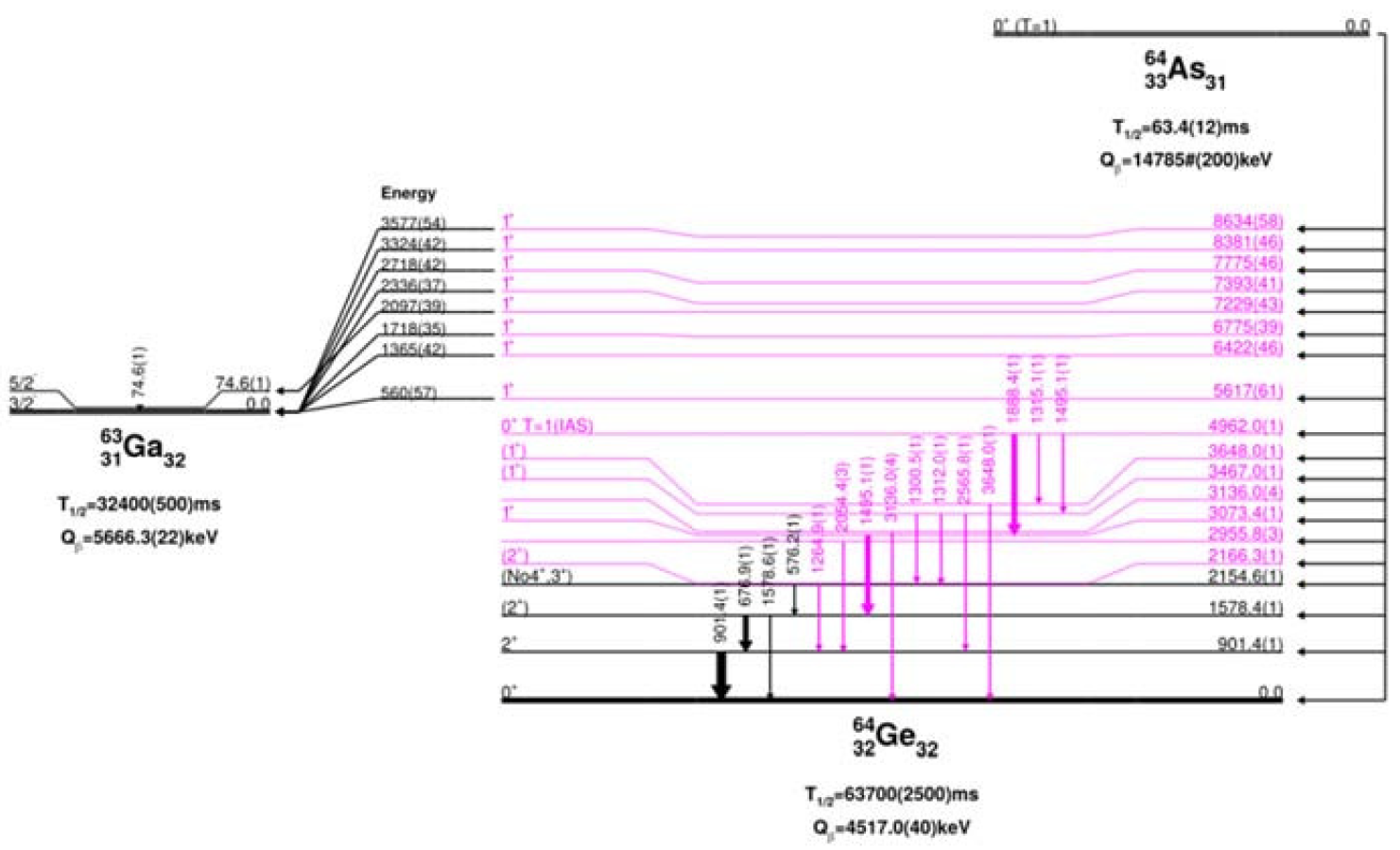 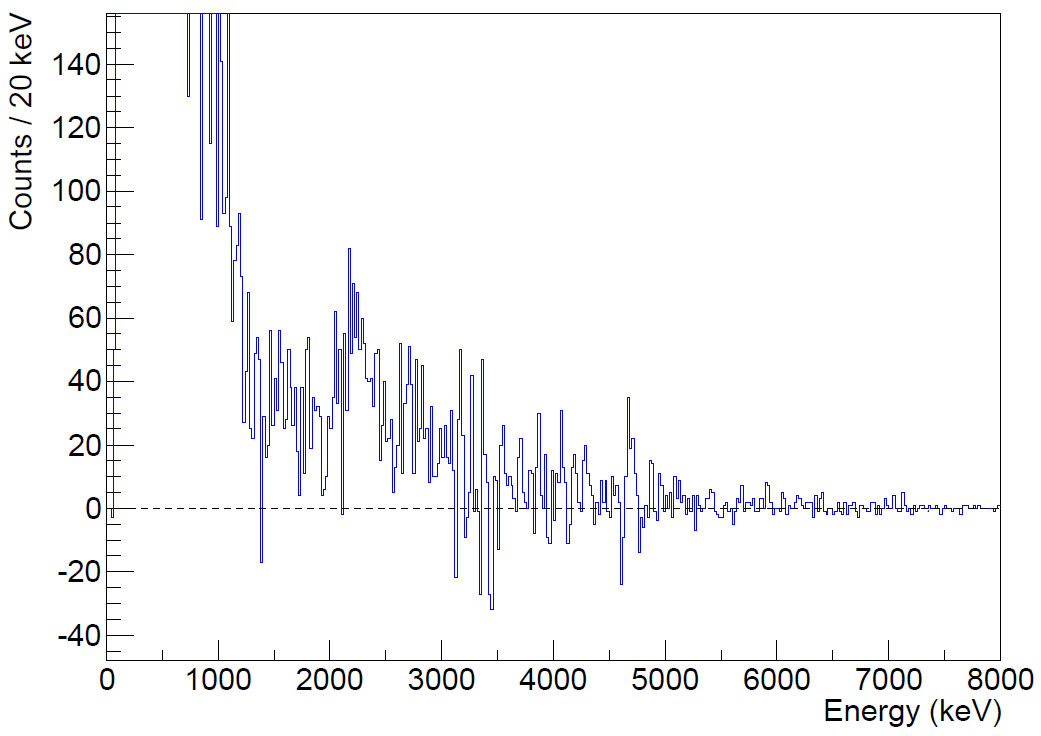 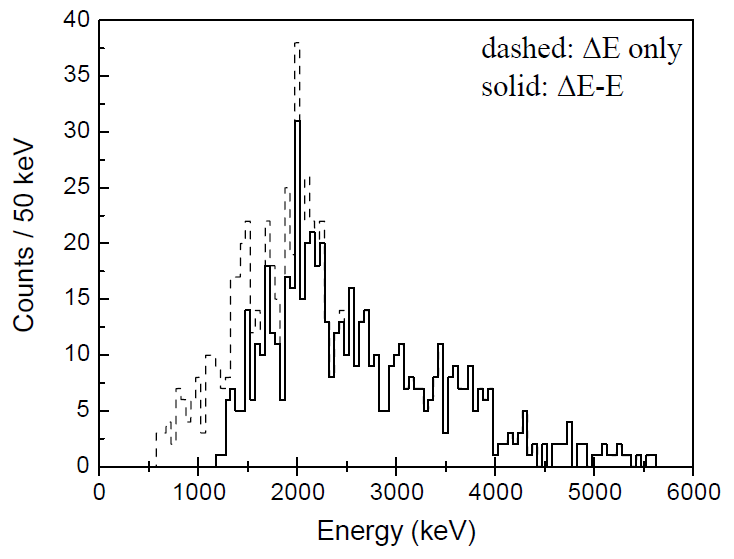 C. Mazzocchi et al., Eur. Phys. J. A 12, 269 (2001).
Thomas Goigoux, Ph.D. Thesis, Universite de Bordeaux, France, 2017.
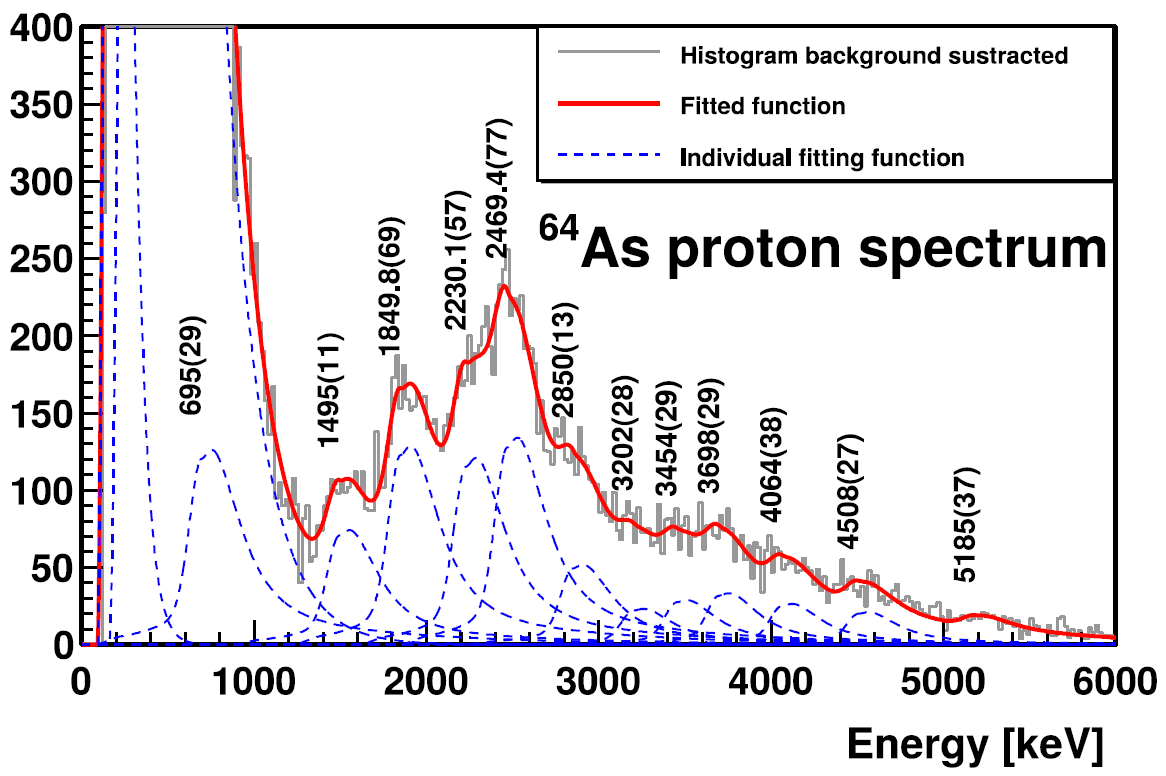 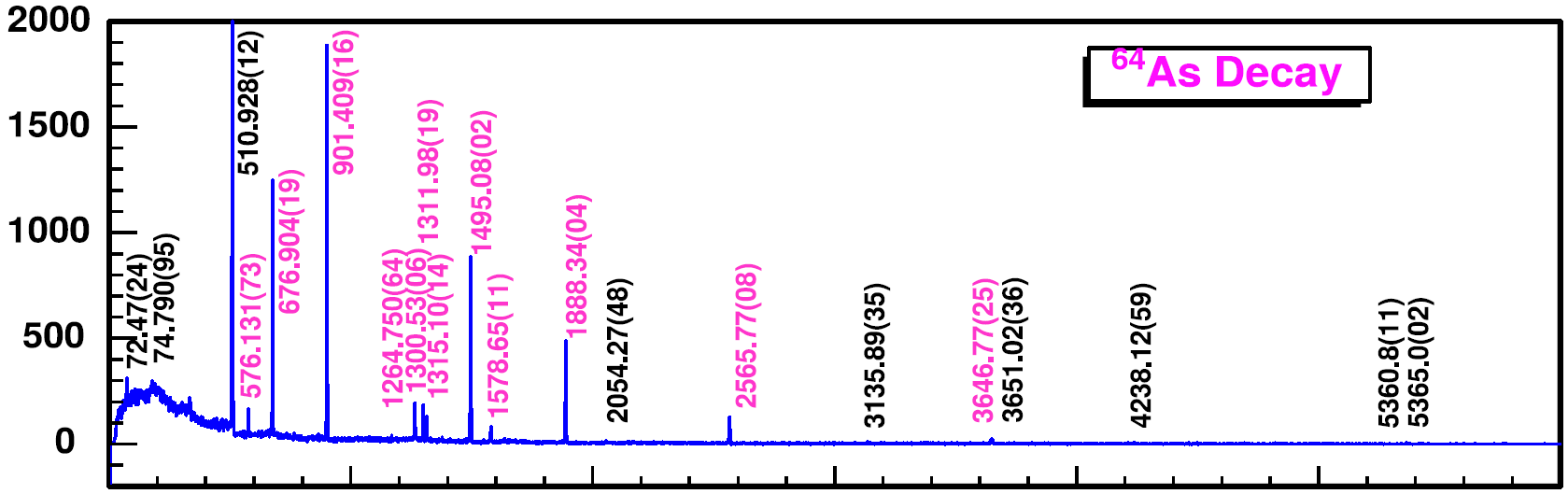 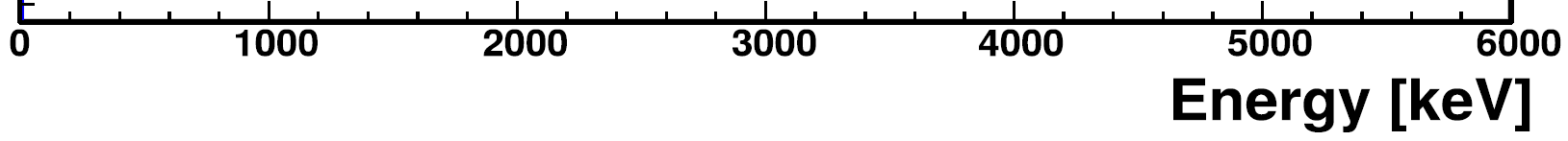 B. Rubio et al., J. Phys.: Conf. Ser. 1308, 012018 (2019).
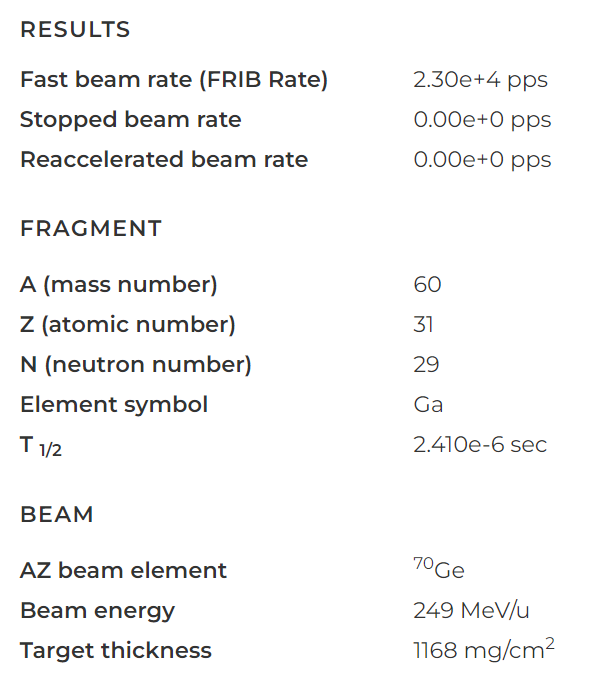 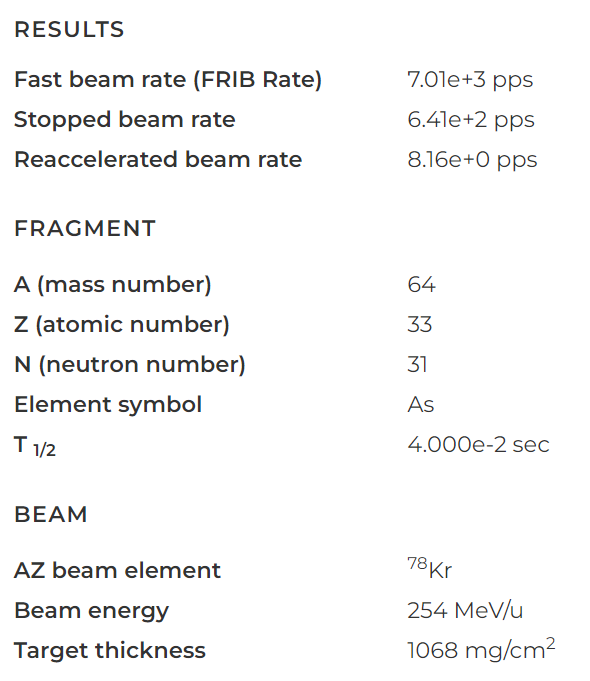 [Speaker Notes: https://frib.msu.edu/users/beams/calculator]
PXCT future plans: